Русский язык
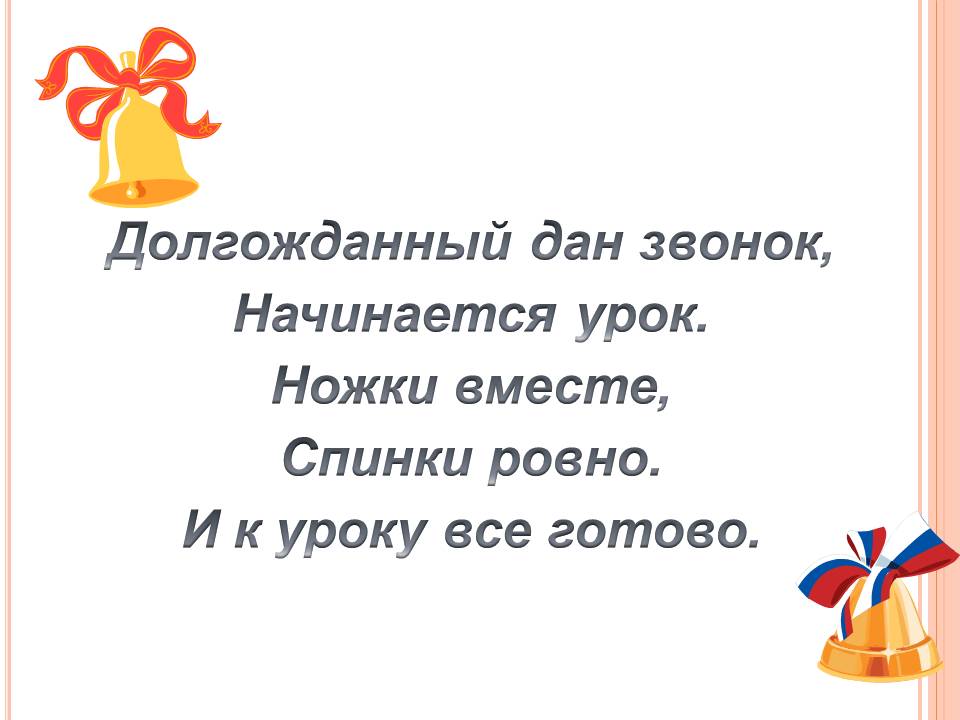 Отгадайте загадку
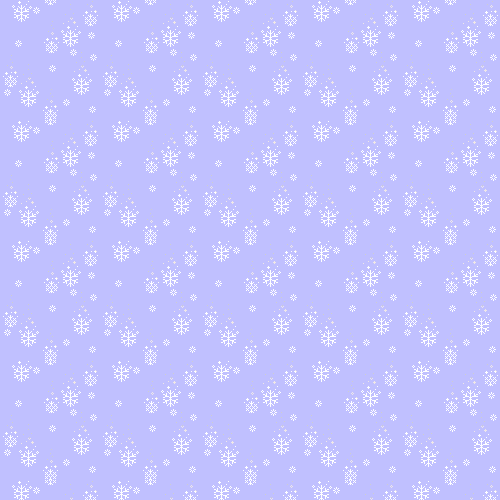 Он всё время занят делом,Он не может зря идти.Он идёт и красит белымВсё, что видит на пути.
СНЕ…
СНЕ…А

            СНЕ…ОВОЙ

           СНЕ…ОВИК
Тема урока
Проверка парных звонких и глухих согласных на конце слова
Г
СНЕ…
ЧИСТОПИСАНИЕ
Я тетрадь свою откроюУголочком положу.Я, друзья, от вас не скроюРучку я вот так держу.Сяду прямо, не согнусь,За работу я возьмусь!
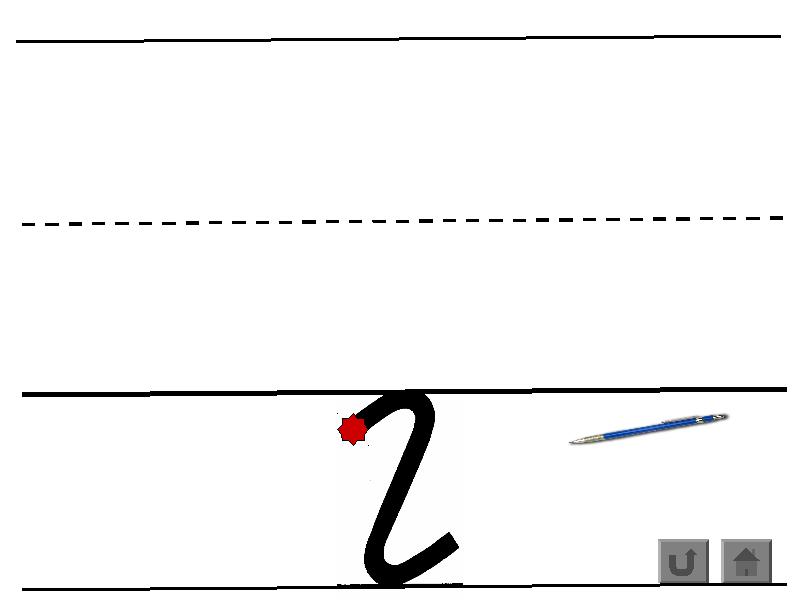 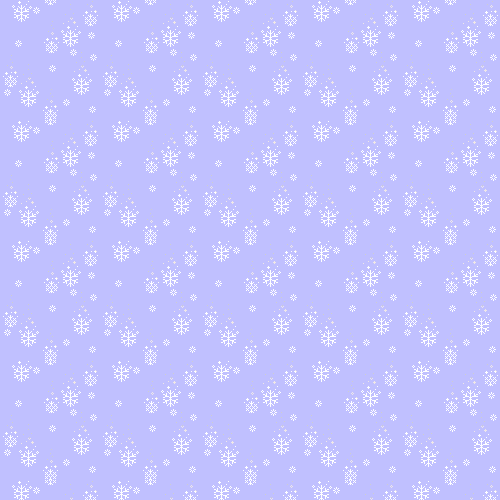 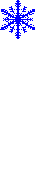 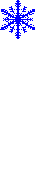 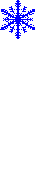 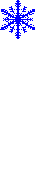 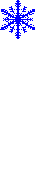 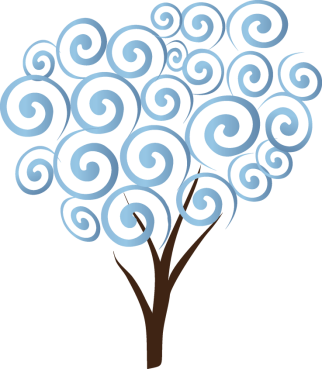 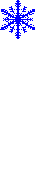 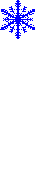 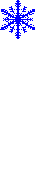 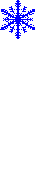 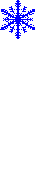 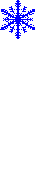 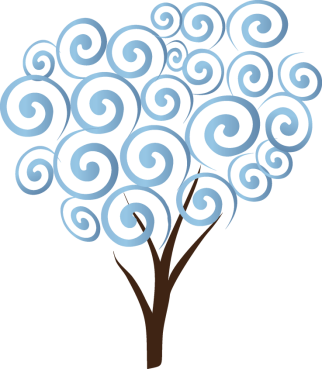 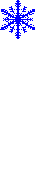 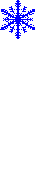 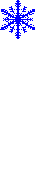 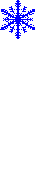 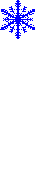 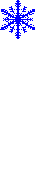 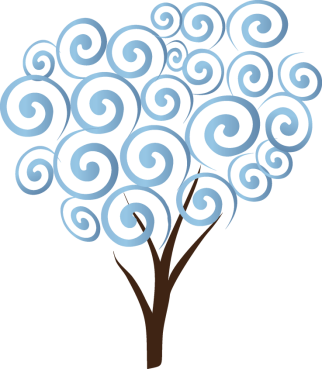 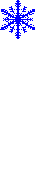 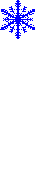 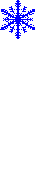 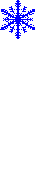 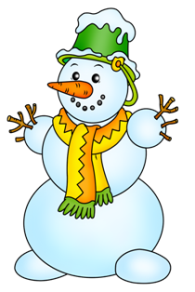 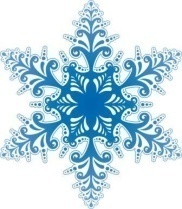 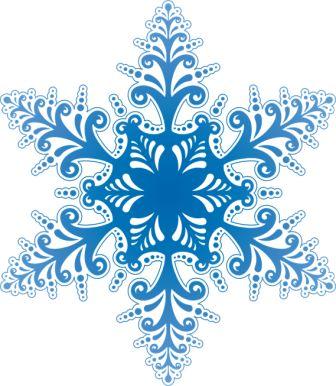 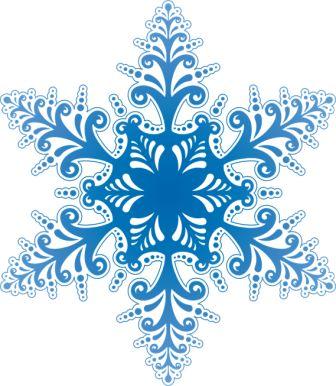 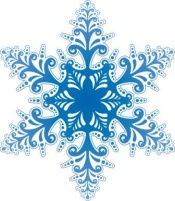 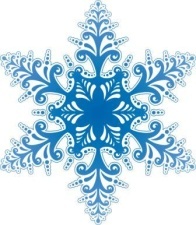 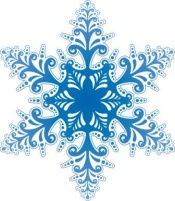 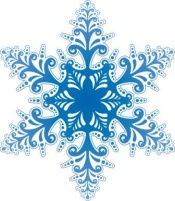 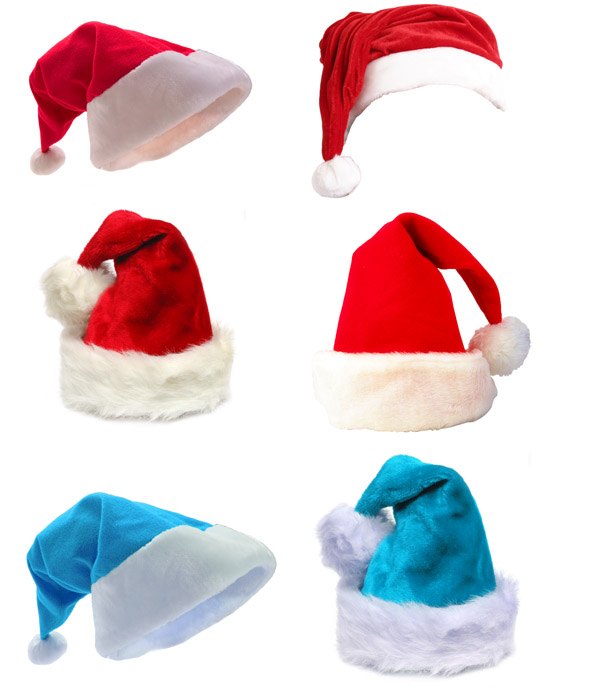 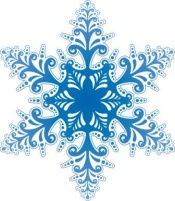 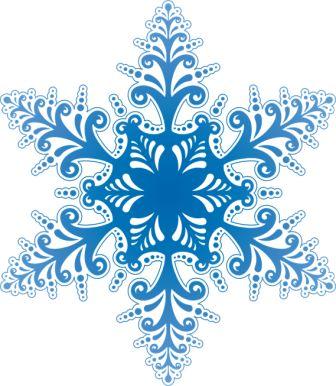 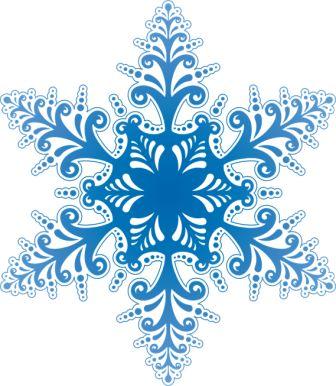 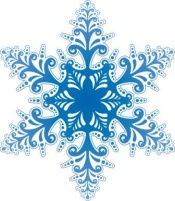 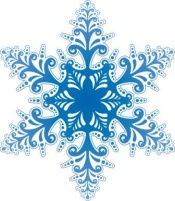 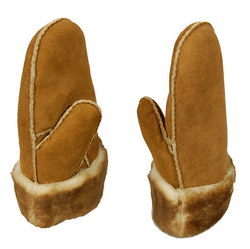 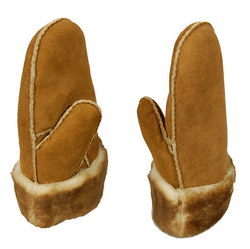 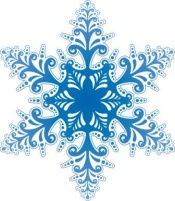 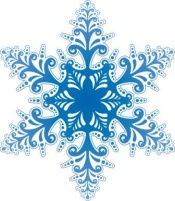 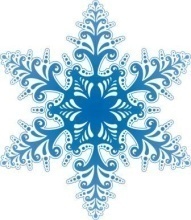 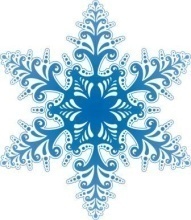 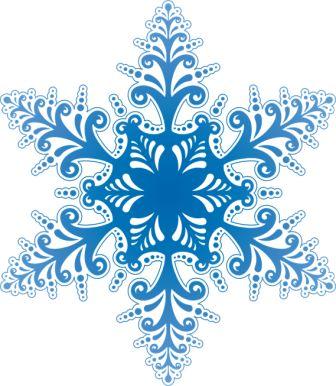 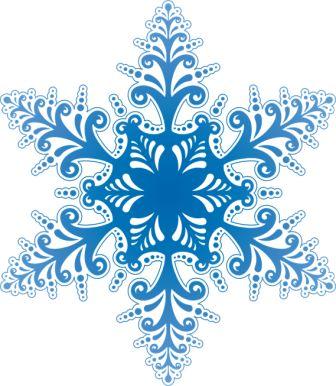 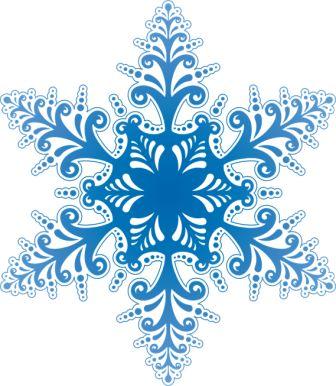 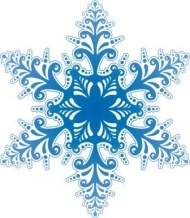 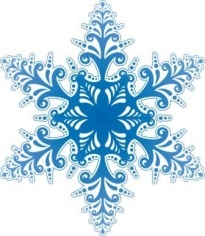 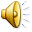 П
Глухие согласные
Б
Ф
В
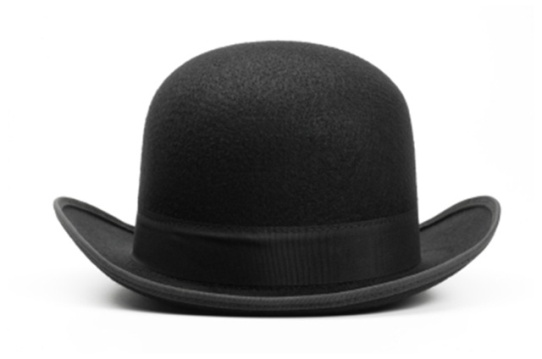 К
Г
Т
Д
Ш
Ж
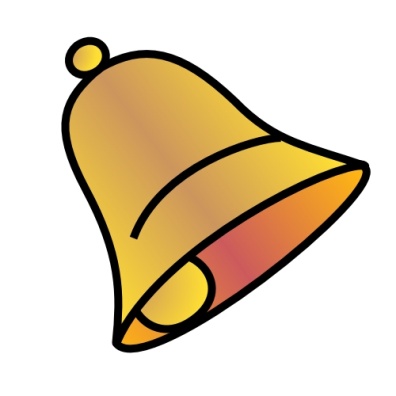 С
З
Звонкие согласные
Города
сапоги
морозы
карандаши
сапо
языки
багажи
салаты
народы
Горо
наро
моро
каранда
язы
бага
сала
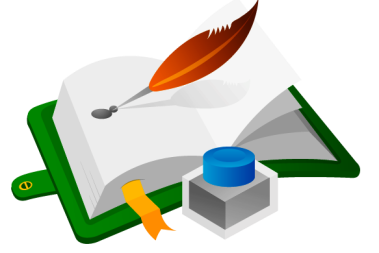 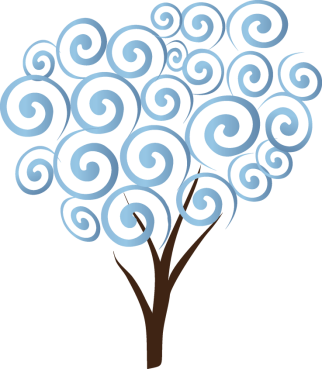 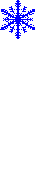 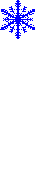 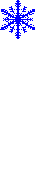 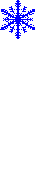 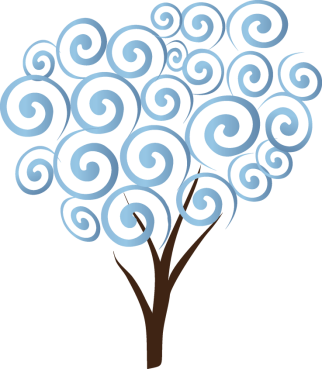 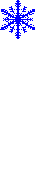 Садово… сорвал с яблони спелый пло… .

Весной лу… покрылся белыми цветами.
Снеговик составил предложения и 
не знает, какую букву вставить. 
Помогите ему.
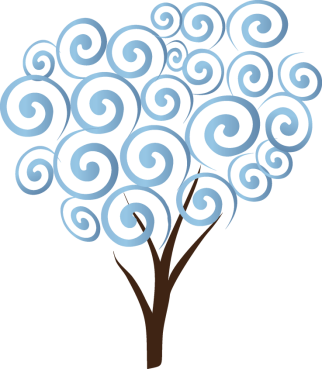 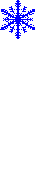 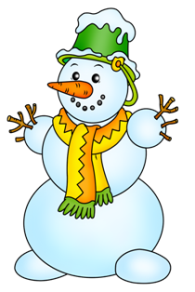 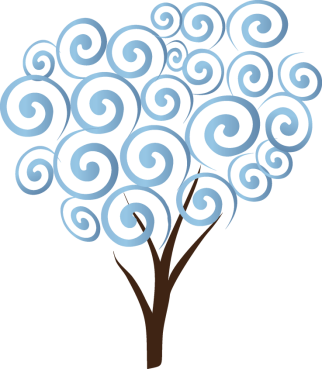 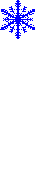 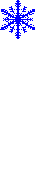 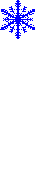 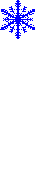 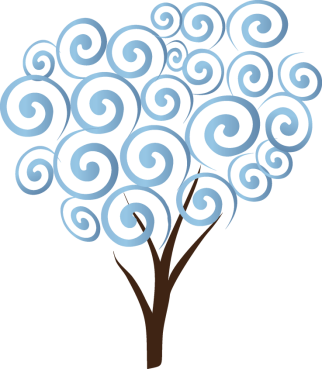 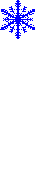 Работа по учебнику

Страница 25 упражнение 40
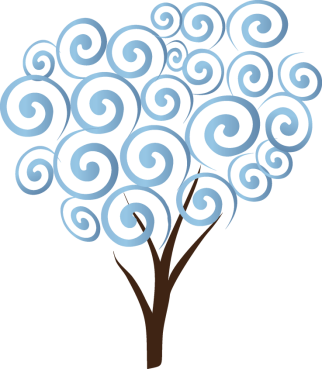 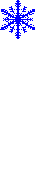 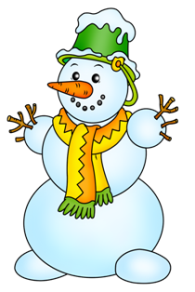 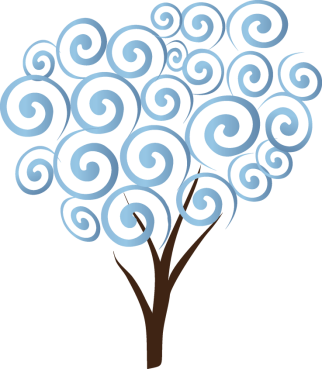 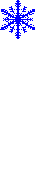 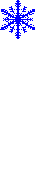 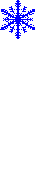 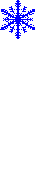 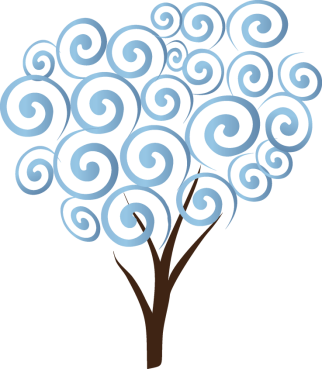 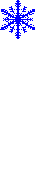 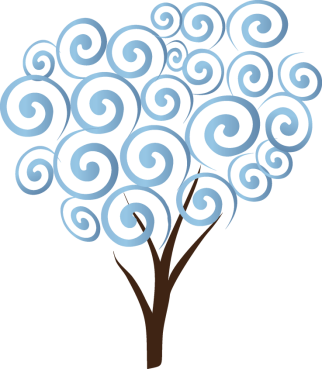 Домашнее задание Упр. 45
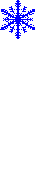 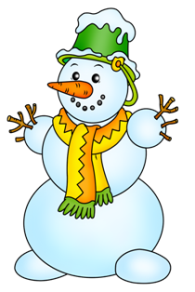 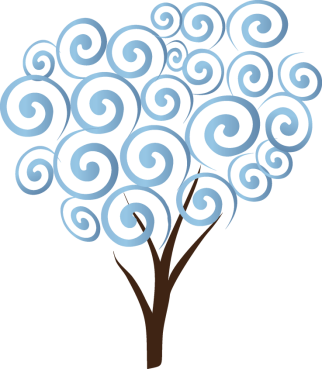 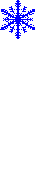 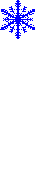 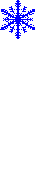 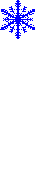 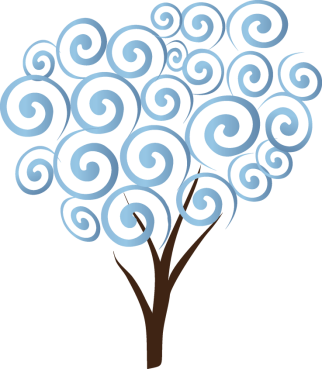 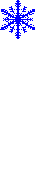 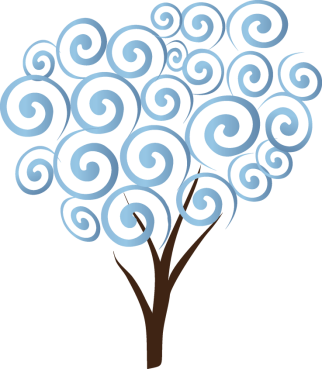 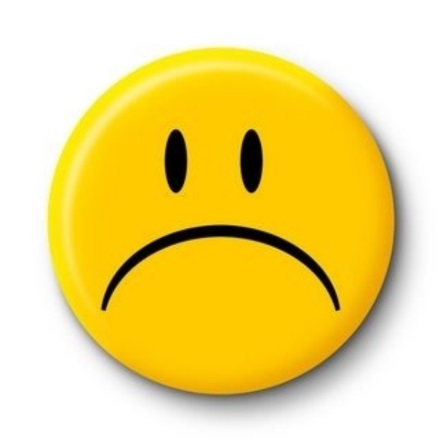 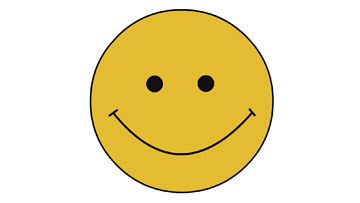 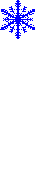